Figure 1. Schema of the analysis of impact of mutations over signaling pathways. (A) VCF files are uploaded in the ...
Nucleic Acids Res, Volume 43, Issue W1, 1 July 2015, Pages W270–W275, https://doi.org/10.1093/nar/gkv349
The content of this slide may be subject to copyright: please see the slide notes for details.
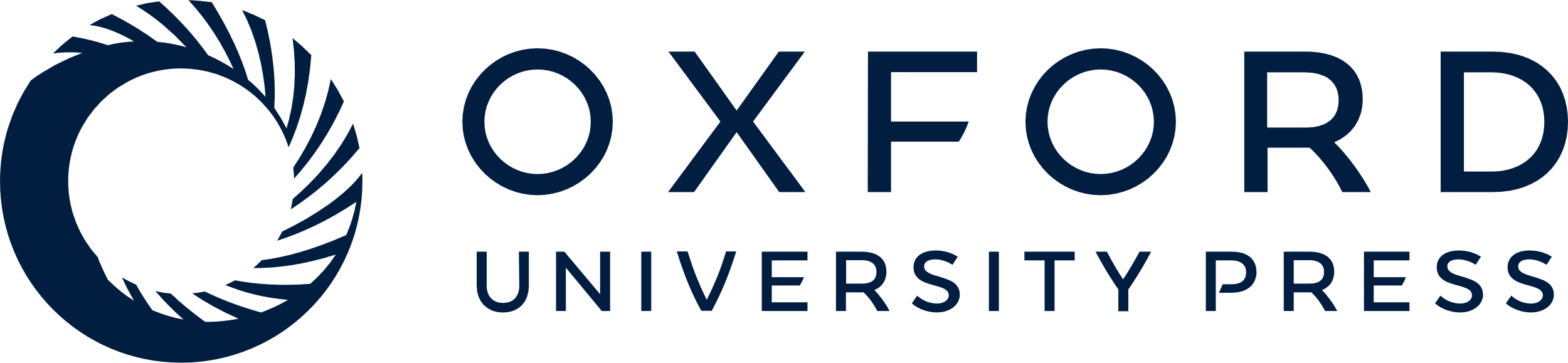 [Speaker Notes: Figure 1. Schema of the analysis of impact of mutations over signaling pathways. (A) VCF files are uploaded in the system. (B) KEGG pathway definitions are selected. (C) VCF files are annotated using information contained in CellBase. Consequence type, SIFT, PolyPhen and phastCons indexes are associated to each variant position in the VCF. (D) Tissue is selected (or user-defined pattern of gene presence/absence is uploaded) and the unperturbed map of signal transduction (corresponding to the functional genes in the tissue) is deduced from the presence/absence of the genes in the pathway. (E) Depending on the inheritance pattern (dominant/recessiv/compound heterozygote) the expressed but damaged proteins are removed from the model and the net signal transduction is inferred again which produces (F) the perturbed map of signal transduction. The differences between the unperturbed (D) and the perturbed (F) signal transduction maps are reported by PathiVar. The bottom right of the figure show the symbols used to denote expressed and non-expressed genes, genes harboring deleterious mutations and the interactions that produce signal transduction.


Unless provided in the caption above, the following copyright applies to the content of this slide: © The Author(s) 2015. Published by Oxford University Press on behalf of Nucleic Acids Research.This is an Open Access article distributed under the terms of the Creative Commons Attribution License (http://creativecommons.org/licenses/by/4.0/), which permits unrestricted reuse, distribution, and reproduction in any medium, provided the original work is properly cited.]